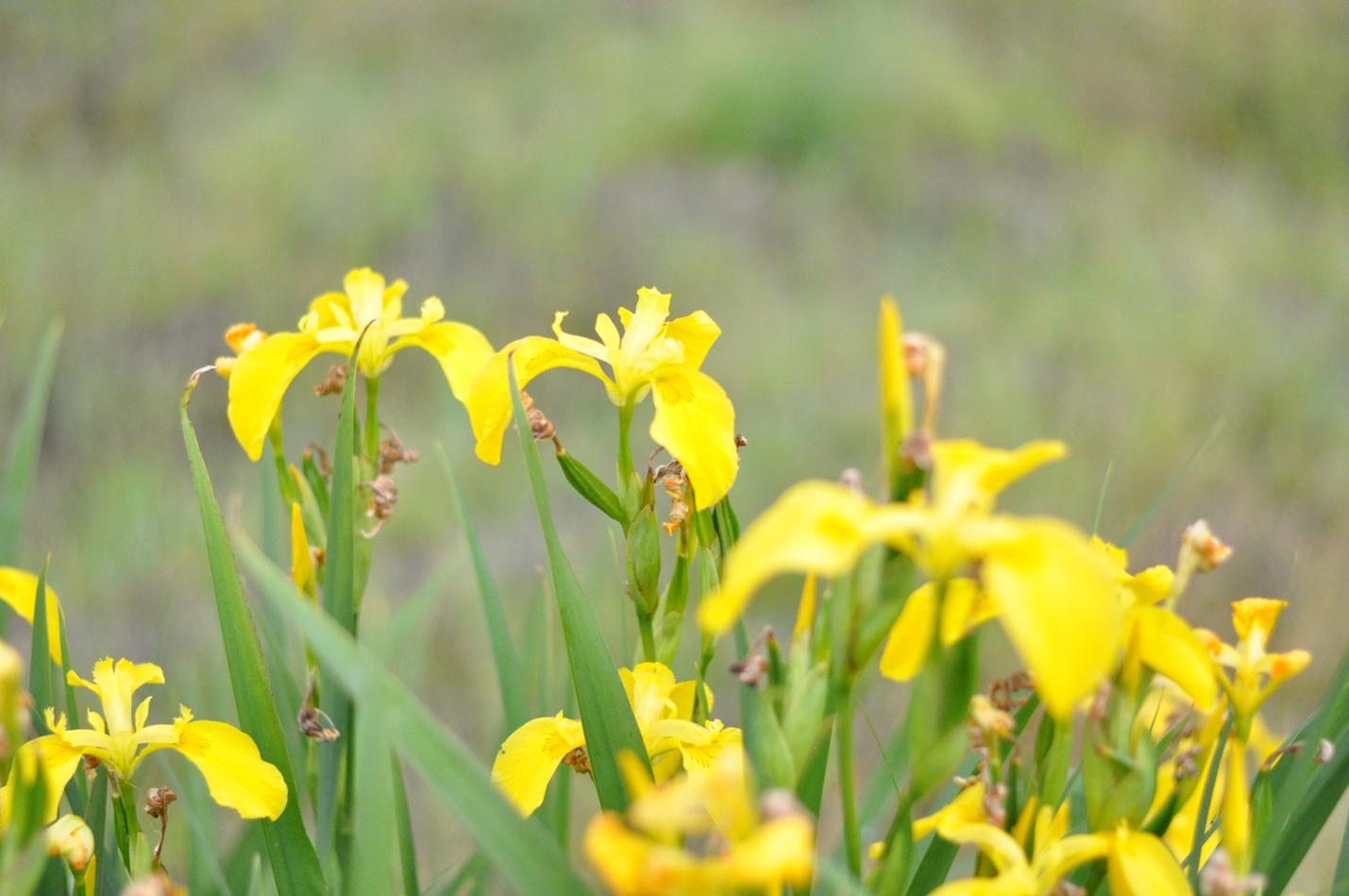 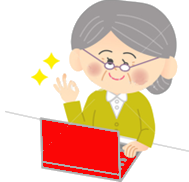 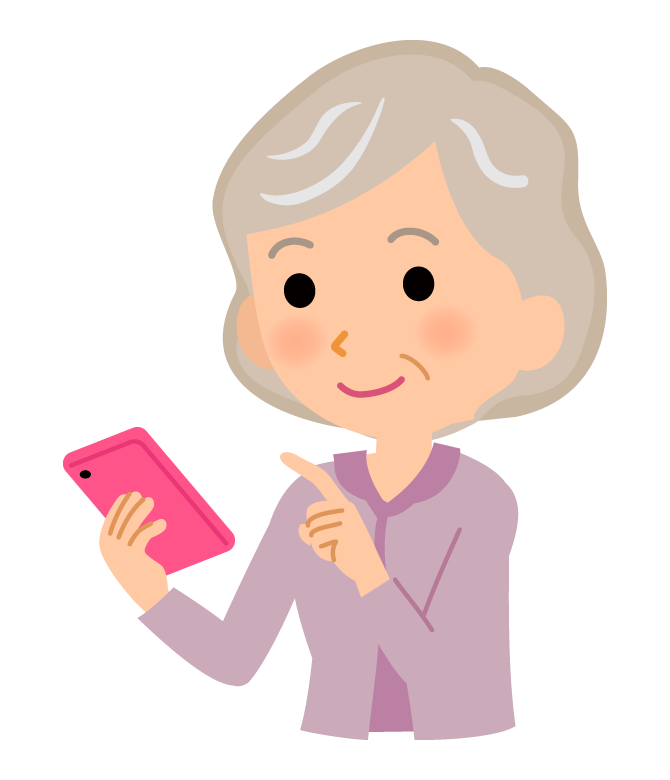 パソコン教室　５月度
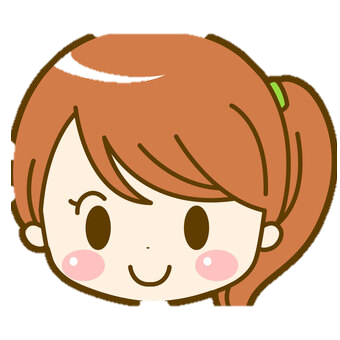 パソコン教室　５月度
1
２０２４年 ５月１５日（水）
学園南地区社会福祉協議会　学園南ICT部会

　パソコン教室　毎月第３水曜　at集会室
★まず、今月の資料をICT教室サイトからダウンロードしよう！
1部（13:30～14:30)　　　
　　Windows/スマホ操作について
スマホのみの方は
ここまでです。
２部（14:30～14:45)　　　
　　ワンポイントレッスン
　　最新トピックス紹介
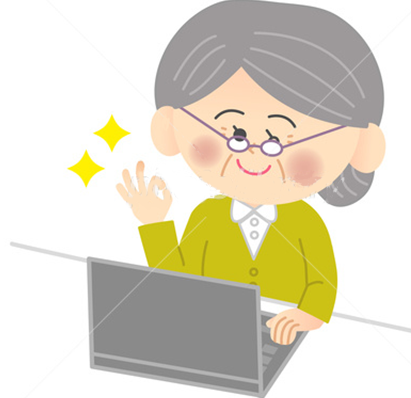 休憩（14:45～15:00)
３部（15:00～15:15)　　　
　　Ofiiceについて
３部つづき（15:15～16:00)　　　
　　課題演習
2
Windows編　本日の作業の前に
①今月のフォルダを作成してますか？
例えば、
　　デスクトップ - ICT教室 - ２０２４年度 - ●月

フォルダの配置は各自の自由ですので、好きなように配置ください
②ICT教室のサイトから、４ファイルをダウンロードしていますか？
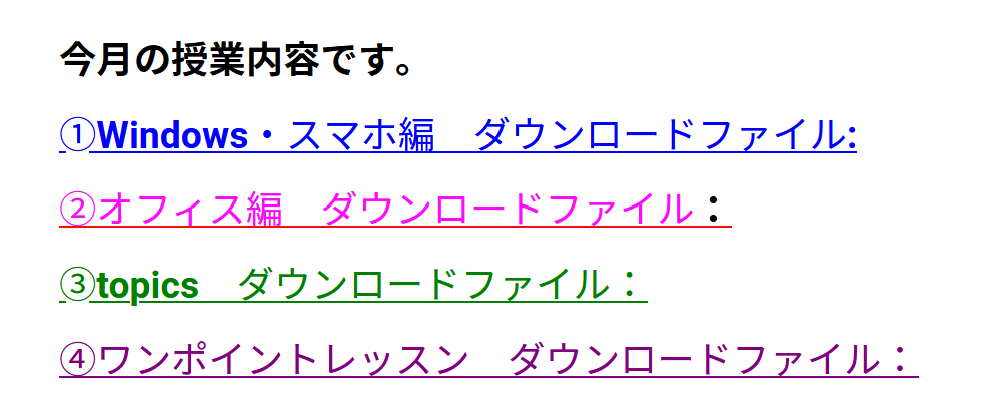 ③事前にメール送付した添付ファイルを今月のフォルダに
　　保存していますか？
そもそもスマホって？
Windows/スマホ編　本日の作業
ゴール：
　いまさら聞けないことを聞く！
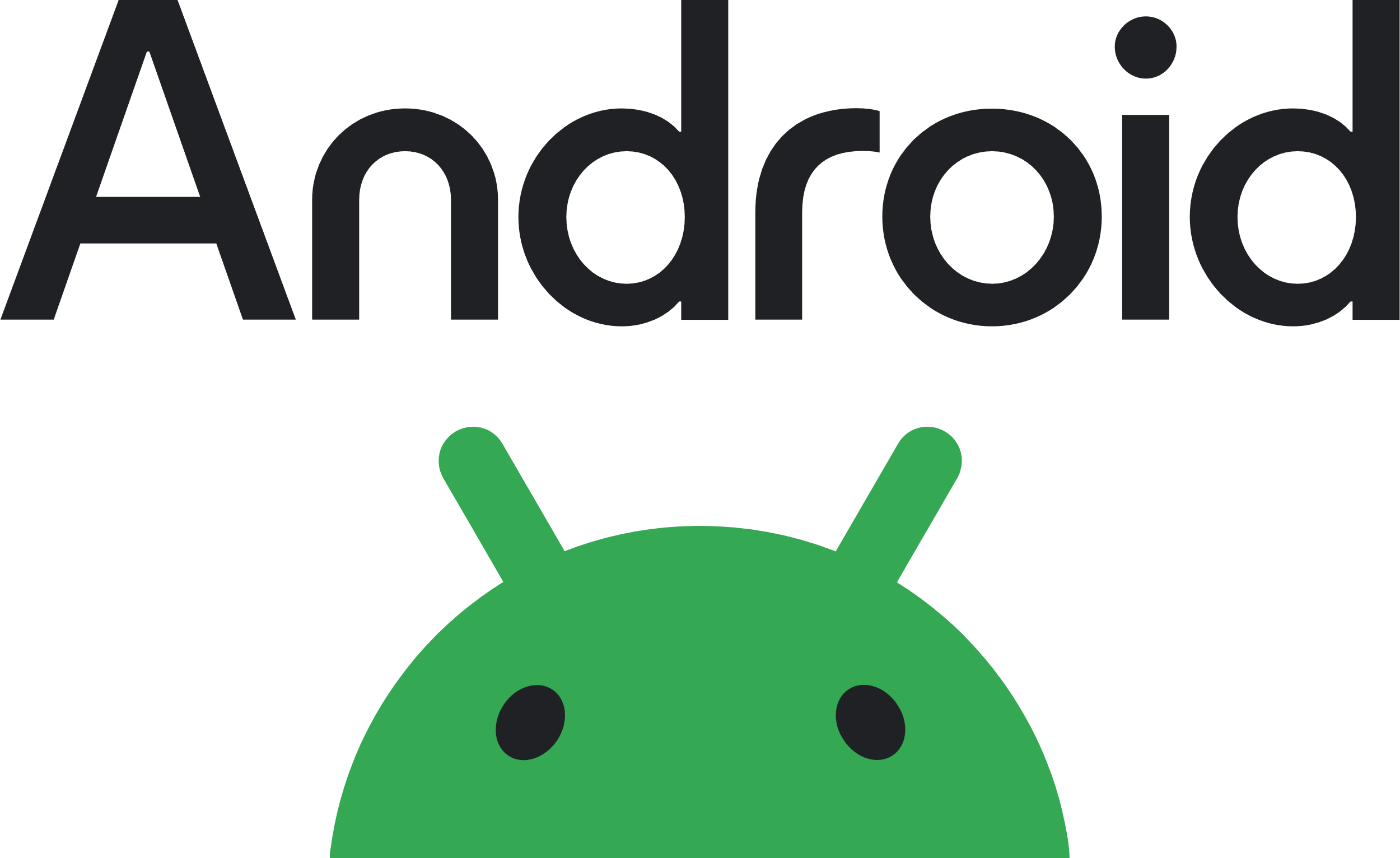 スマホの種類は２種類
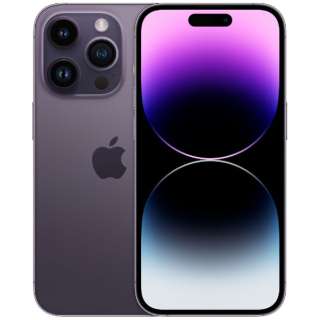 アンドロイド（各社）
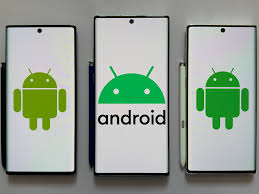 Googleが各社に無償提供
各社が自社の特徴をつけて販売
アイホン（Apple）
ソニー、富士通
サムソン
シャープ、OPPOなどなど
Googleも出している
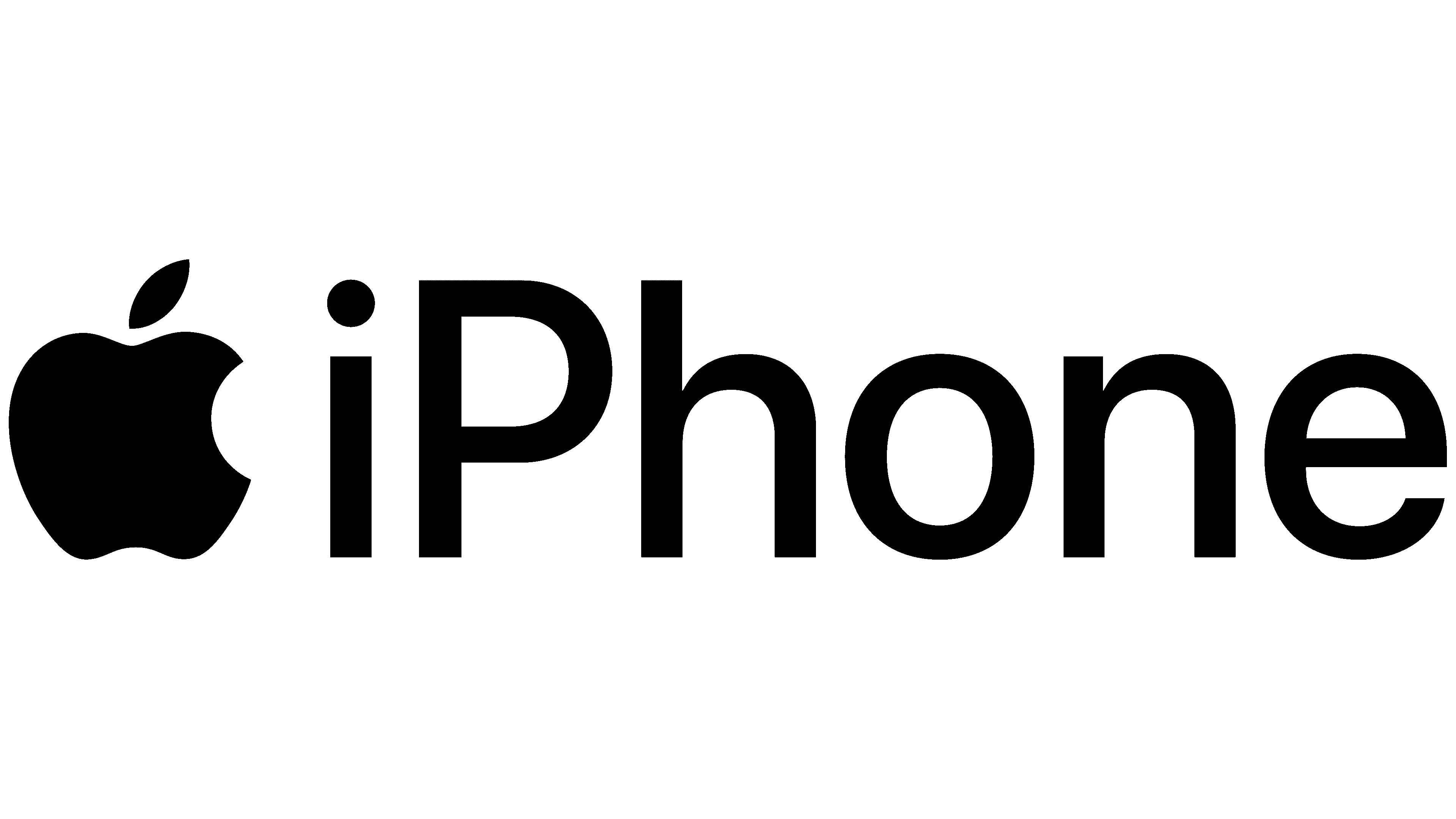 買い方によって、SIMあり・なしに分かれる
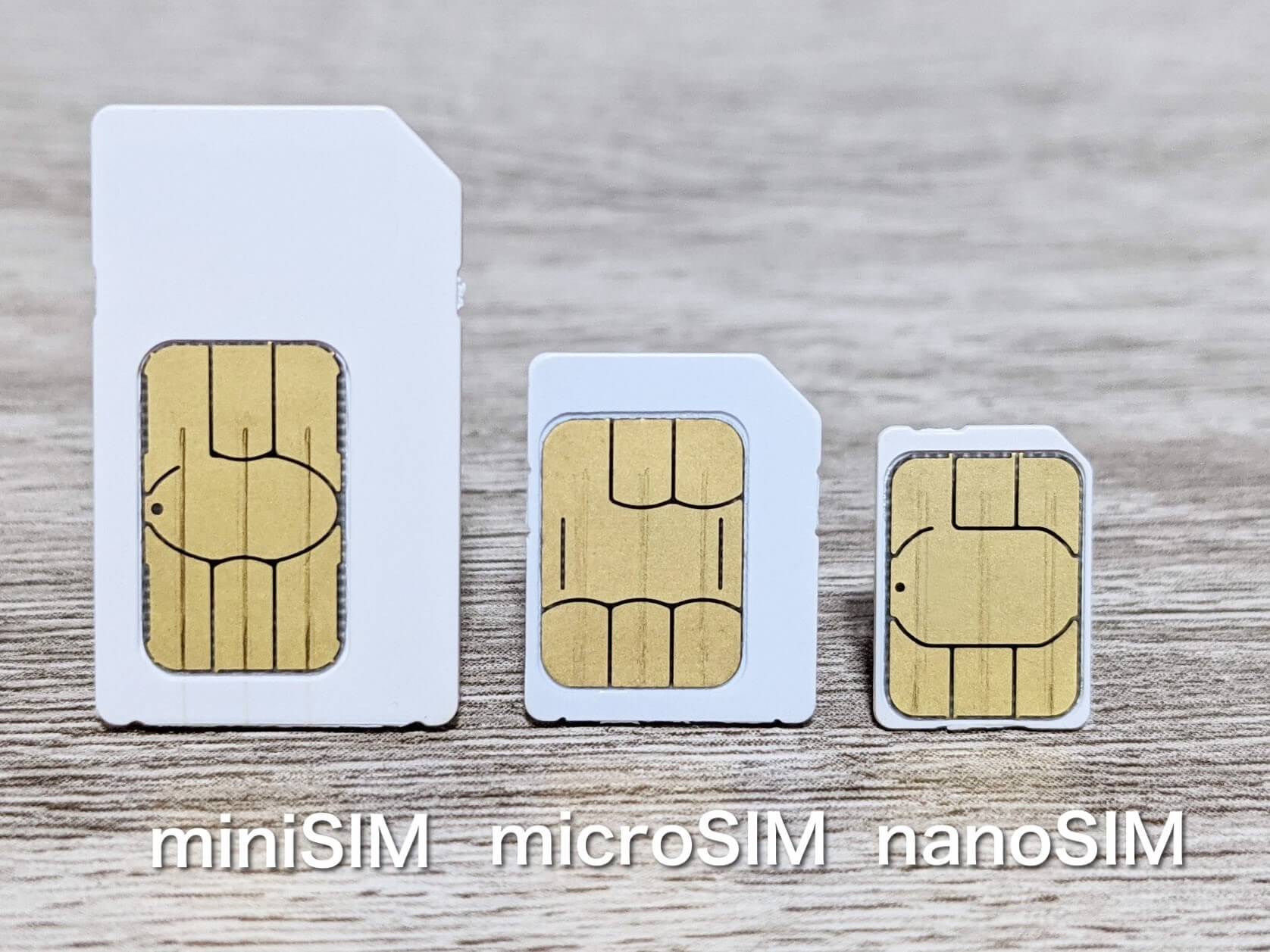 SIMカード
契約情報、通信事業者などの重要情報が入ってる
①SIMあり
ドコモ、au、ソフトバンク、楽天から購入
通信事業者が提示する機種を選ぶ
機種代と通信料金をまとめて契約
＋
②SIMなし（シムフリー）
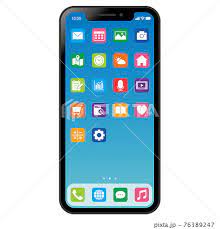 メーカーから機種を購入
SIMはドコモ、au、ソフトバンク、楽天から購入
機種を自由に選べる
eSIMというダウンロードタイプもあります。
スマホの電源操作（電源ボタンがある場合）
再起動
電源ははいっている
＝電池が減っている
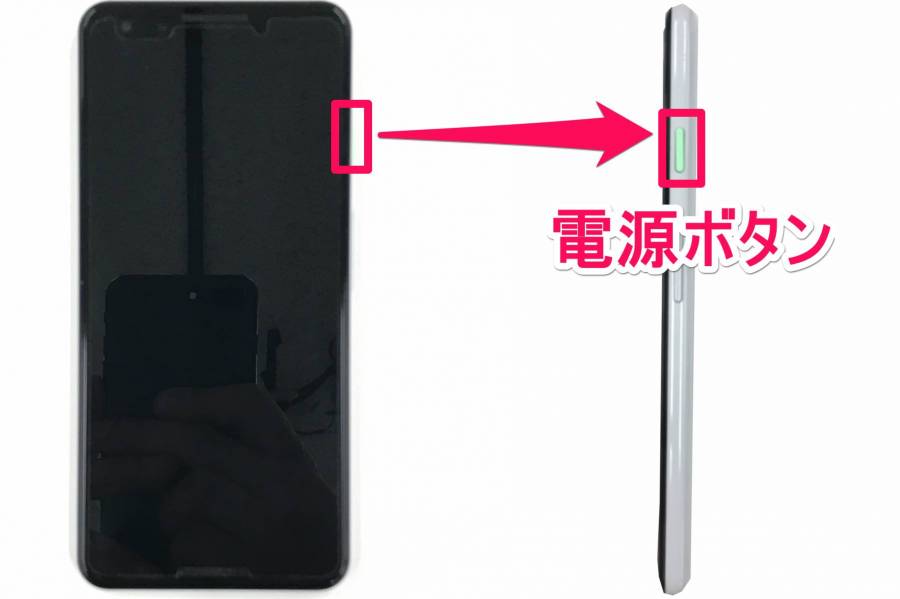 長押し
電源ON
電源OFF
電源を切る
タッチ
未使用で自動
スリープ
機種によって場所、操作方法は違います
省電力モード
動作がおかしくなったり、長時間使用したときは再起動すると有効の場合があります。
iphoneの場合は、　設定　→　一般　→　システム終了
スマホの操作名称
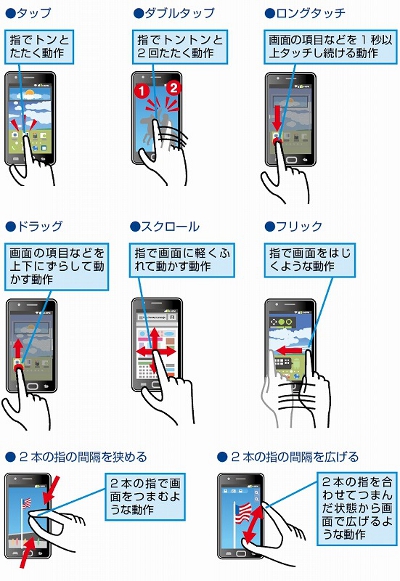 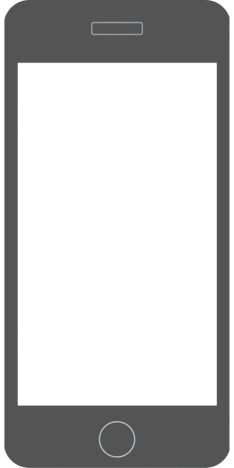 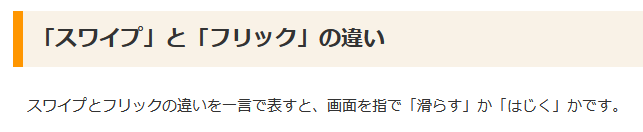 ウィルスのこと
パソコンと同じで、ウィルス対策アプリは必須です。
通信事業者側のサービスもあります。
但し、パソコンと違って、チェック済アプリをインストールするので、違法アプリの心配は少ない
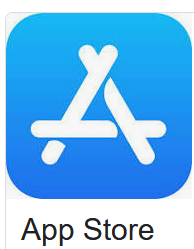 アイフォン　  →　App　Store
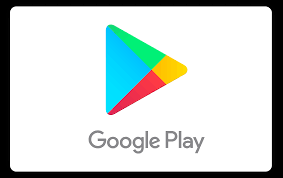 アンドロイド　→　Google Play
Windows/スマホ編　本日の作業
メニュー
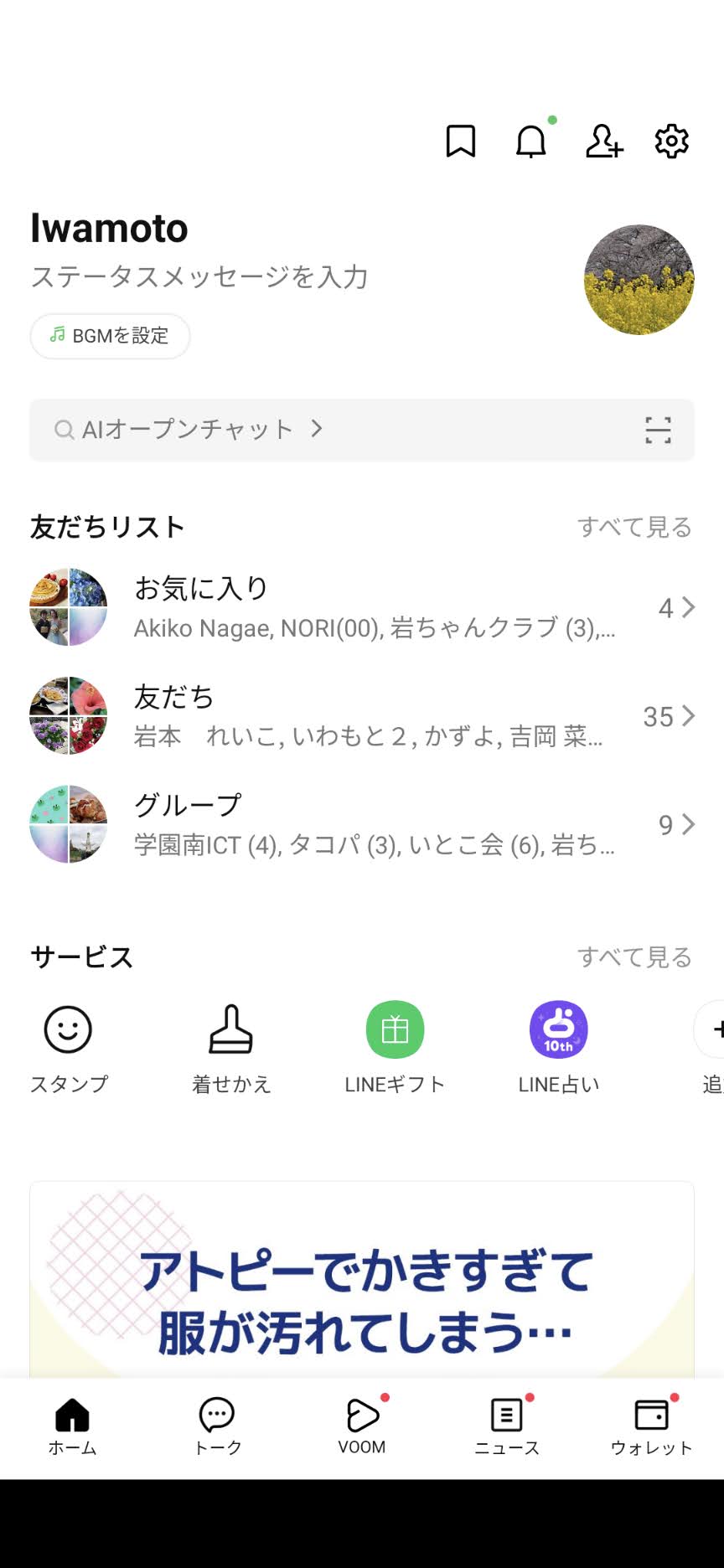 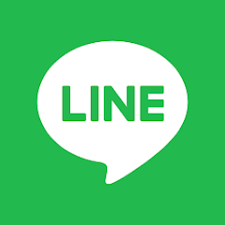 ゴール：
　ラインについて
スマホ画面からラインをタップする。
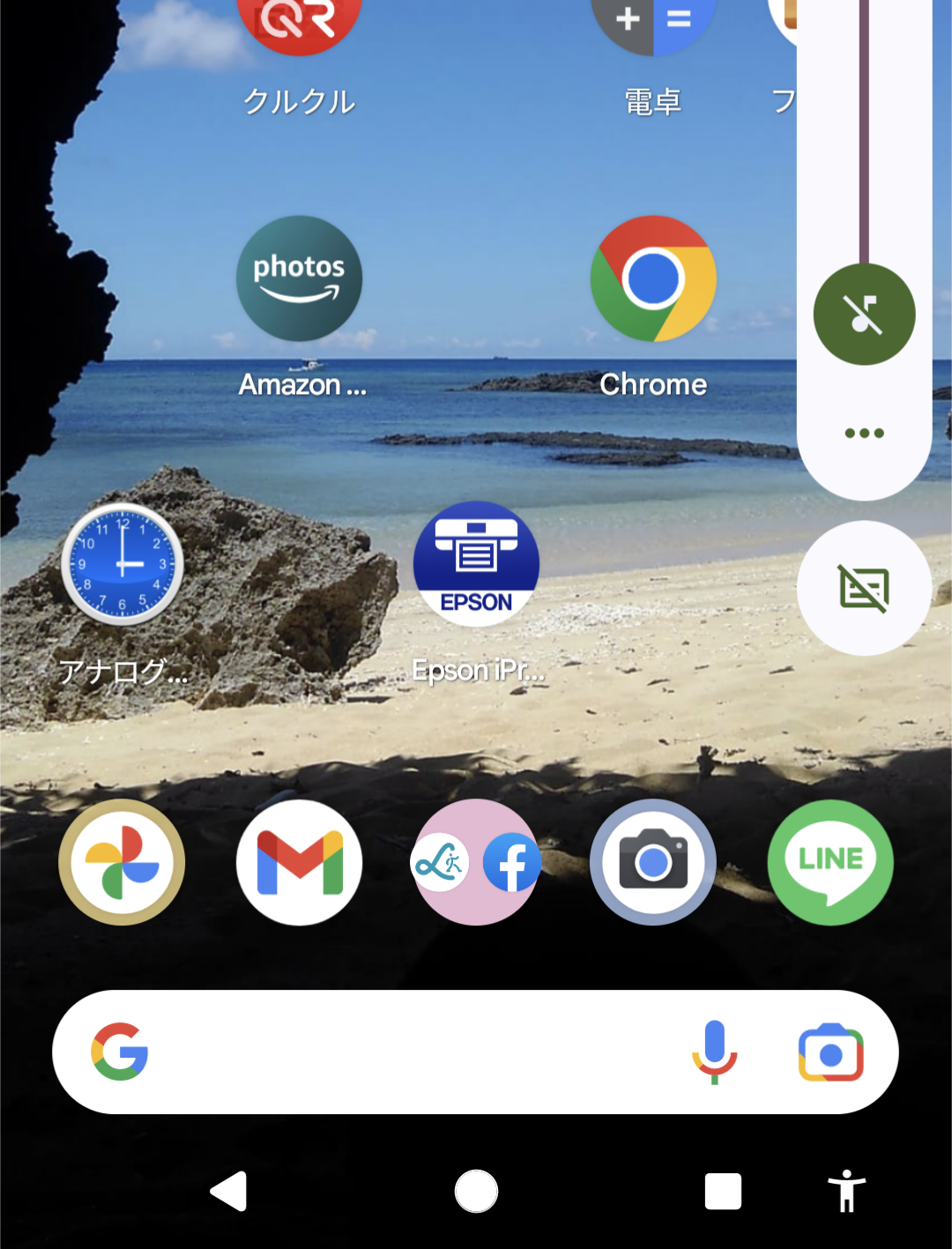 動作モード
ラインもろもろ
質問コーナー
今日はここまですが
引き続き
ワンポイントレッスンで写真の整理方法２を